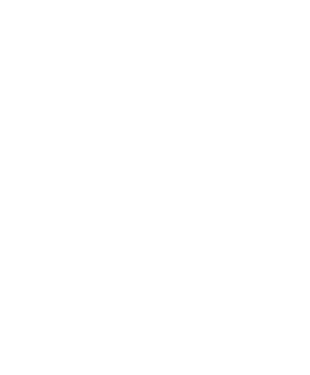 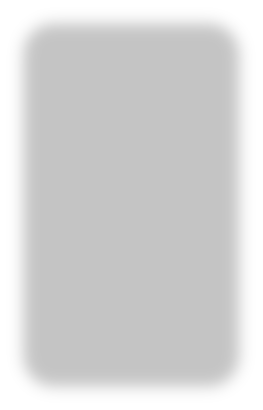 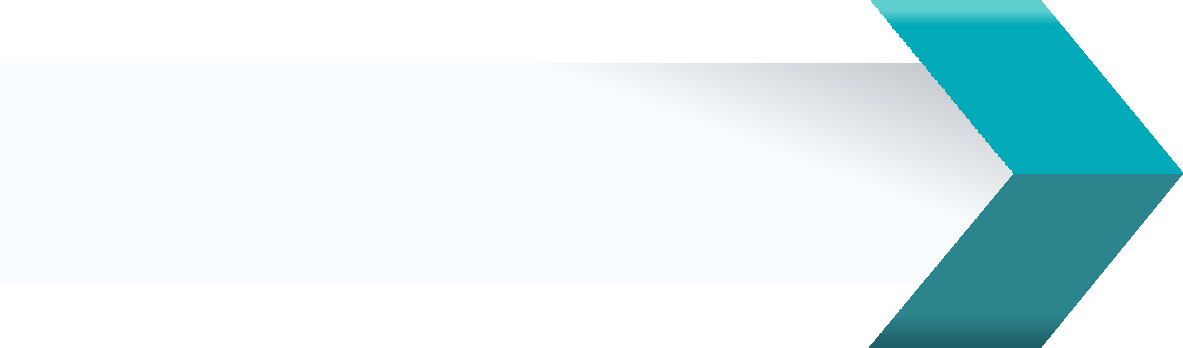 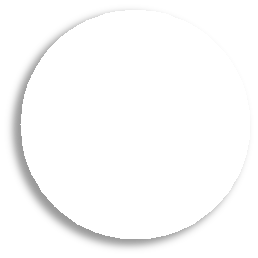 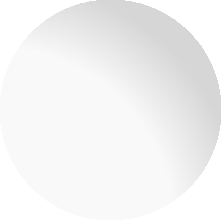 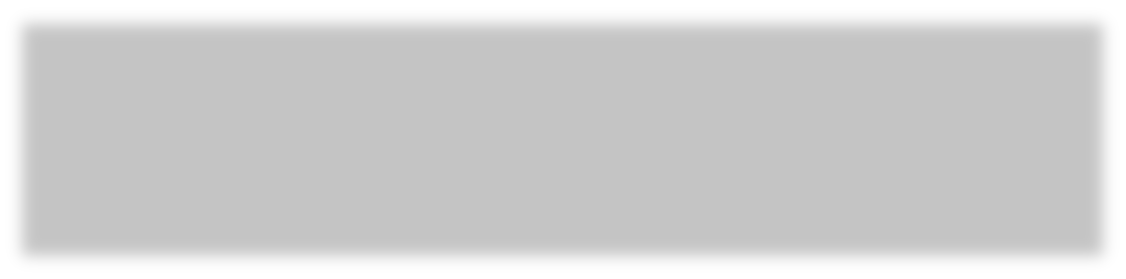 Program Studi   : Teknik Lingkungan
		                      Mata Kuliah	      : Mikrobiologi Lingkungan
                                                   Waktu 	      : 60 menit 

Sebutkan dan jelaskan 5 teknik dasar dalam memanipulasi, menumbuhkan, menguji, dan mengkarakterisasi mikroorganisme di laboratorium!
Jelaskan prinsip isolasi bakteri dan sebutkan faktor yang harus diperhatikan dalam melakukan isolasi bakteri!
Jelaskan perbedaan teknik isolasi dengan metode gores (Streak plate method), metode sebar (Spread plate method, dan metode tuang (Pour plate method)!
Jelaskan perbedaan kultur murni, kultur campuran dan kultur terkontaminasi!
Jelaskan Metode dan teknik pengambilan sampel dari tanah dan air!
UTS MIKROBIOLOGI